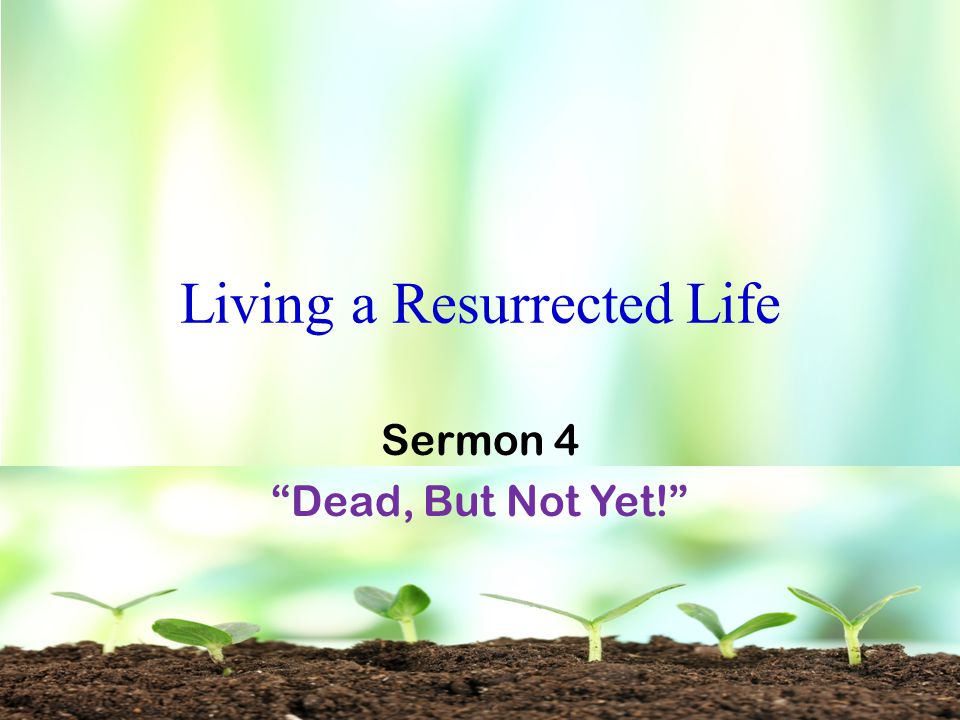 Richmond Town Methodist Church
Sermon Topic
Colossians 
3: 1-5
By Rev. Paul Royappa
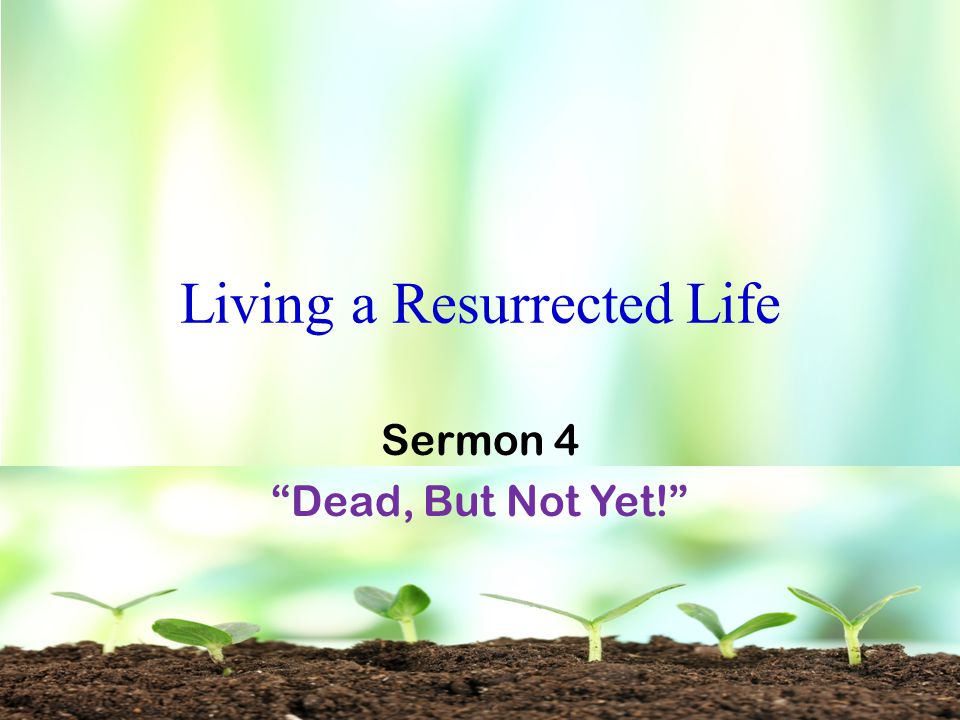 Richmond Town Methodist Church
No.1- Setting our hearts and minds on things above will give you strength to endure
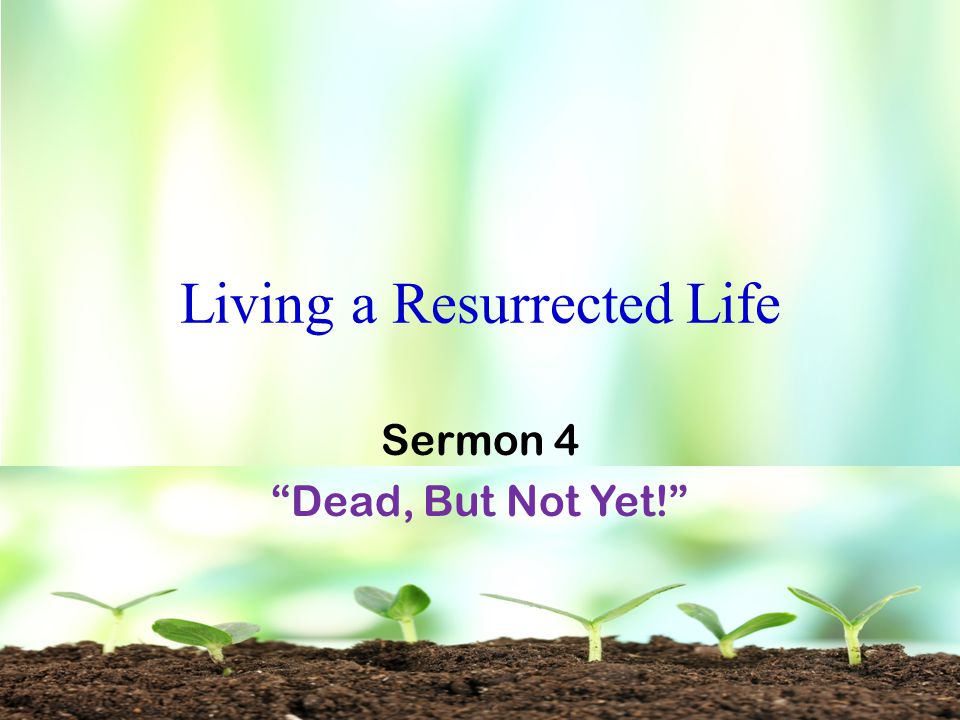 Richmond Town Methodist Church
No. 2- Setting our hearts and minds on things above will motive you to holiness